ke1
Kaikilla alkuaineilla on erilaiset atomit
Jan Jansson @TYK 2018-19
Tunnin ohjelma
Kotitehtävät
Alkuaine ja atomi
Molekyyli 
Yhdiste
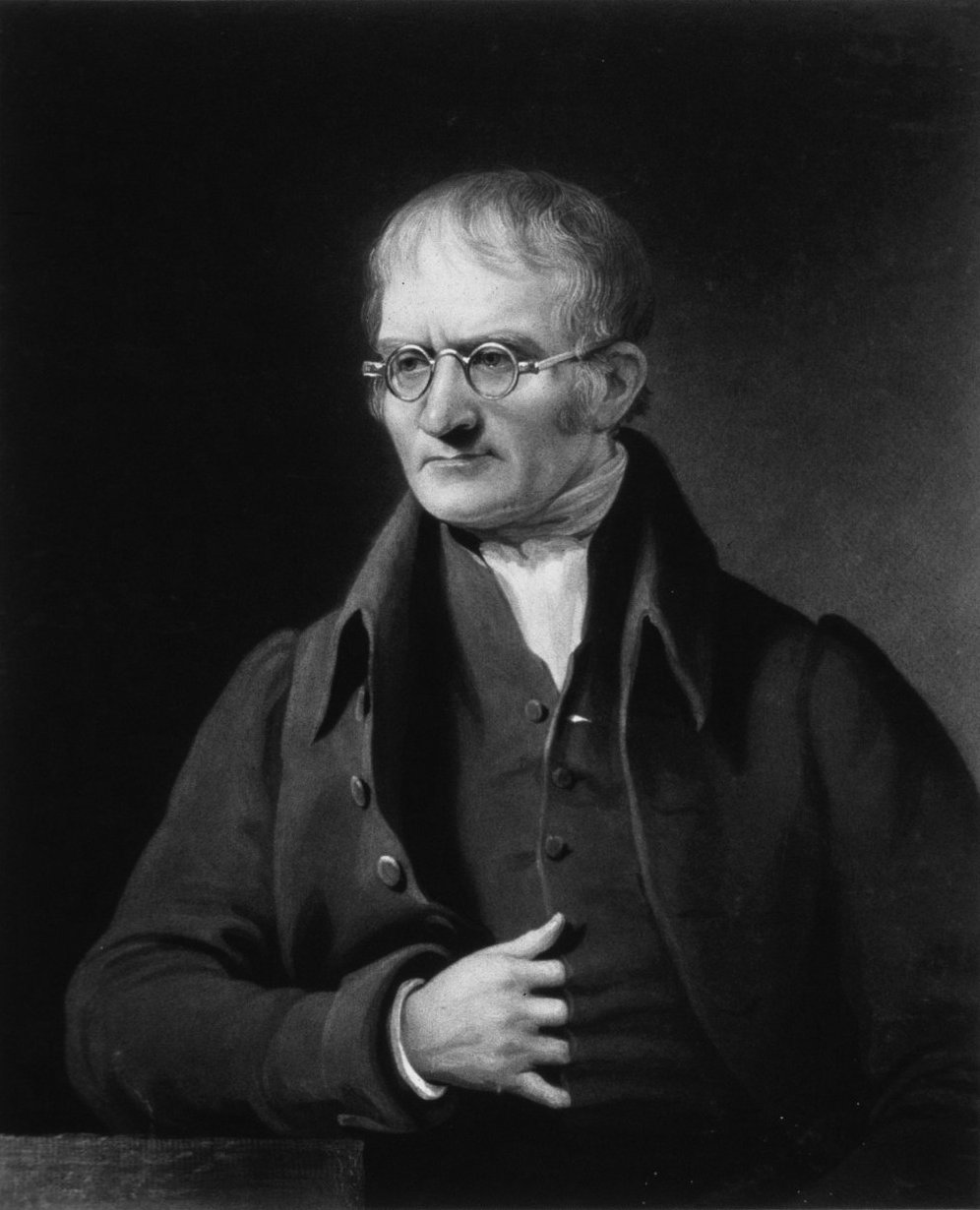 Alkuaine ja atomi
1800-luvun alussa John Dalton ehdotti atomiteoriaa
Atomi tarkoittaa ”jakamaton” tai ”ei voi hajottaa”
Teorian mukaan jokainen alkuaine koostuu erilaisista atomeista, jotka voivat yhdistyä
(ylh.) John Daltonin muotokuva, Charles Turner, 1834,
Kuva: Wikimedia Commons
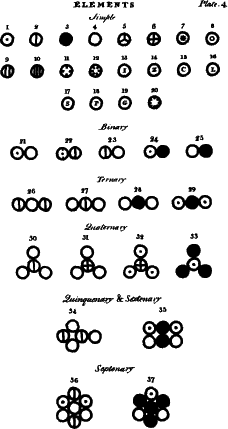 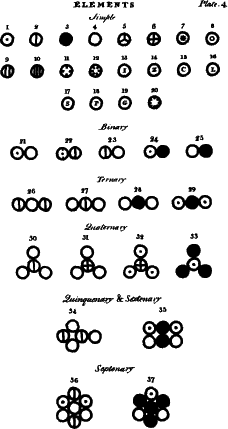 (vas.) Dalton piirsi pallomalleja alkuaineen atomeista ja atomien yhdistelmistä.
Kuvitusta Daltonin artikkelista A new system of Chemical Philosophy (1808)
Alkuaine ja atomi
Rautaesineessä on monta miljardia rauta-atomia
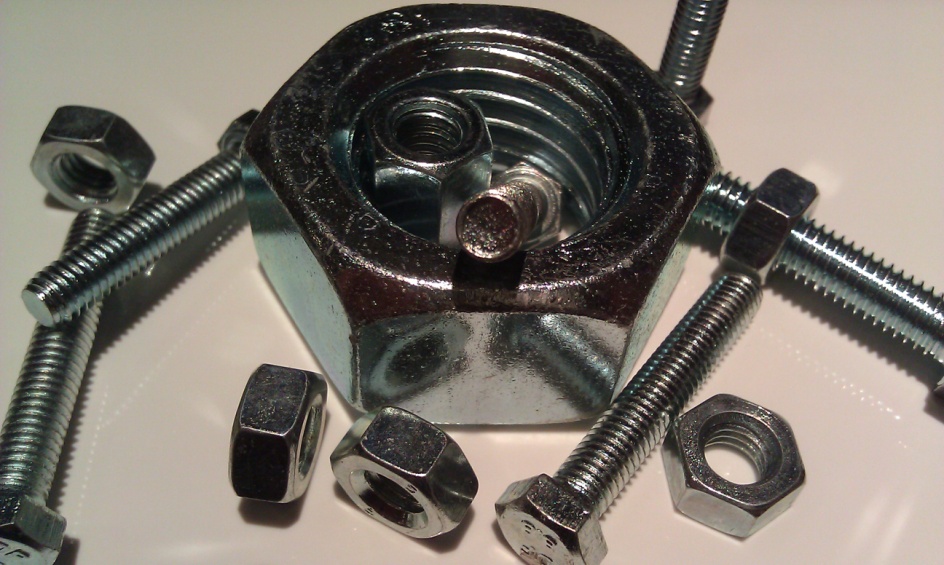 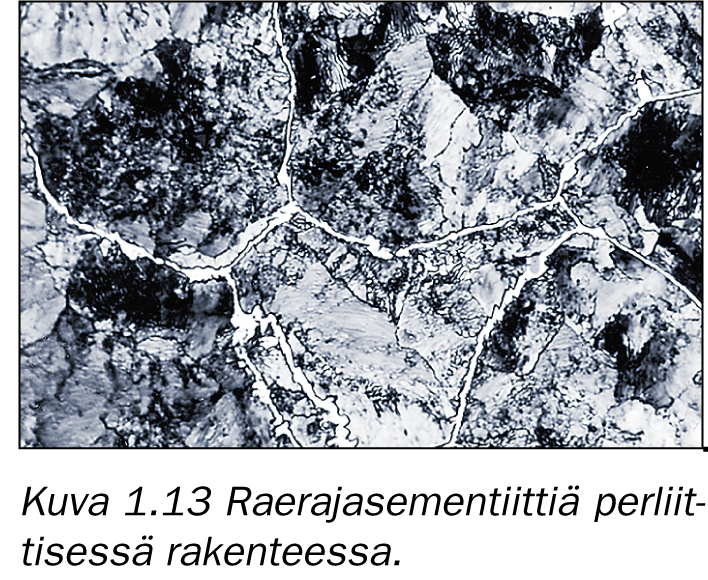 Kuva: Teknologiateollisuus/Teräskirja
Alkuaine ja atomi
Alkuaineita on luonnossa noin 90 erilaista
Jokaisella alkuaineella on erilaiset atomit
Alkuainetta ei voi hajottaa toiseksi aineeksi, koska atomit eivät hajoa helposti
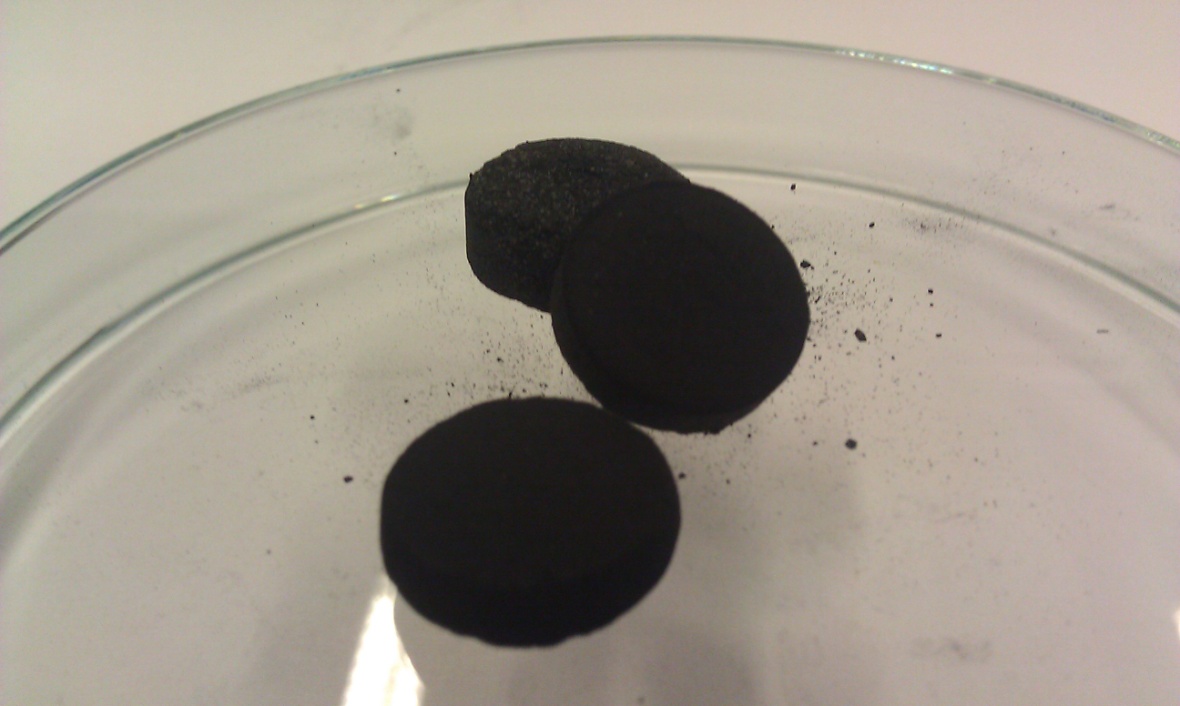 Hiili on alkuaine. Hiilessä kaikki atomit ovat samanlaisia. 
Hiilen atomit ovat hiiliatomeita.
Harjoitus
Etsi korteista kaikki alkuaineet
Miten pieniä asioita voi nähdä?
Atomit ovat tosi pieniä
Jos asetetaan jonoon 3 miljardia hiiliatomia, jonon pituus on 1 mm
Atomit ovat pienempiä kuin valo. Siksi atomeita ei voi nähdä edes mikroskoopilla
Atomeita ei voi nähdä edes mikroskoopilla
Mutta joitakin kuvia meillä on
1 mm = 3 000 000 000 hiiliatomia
Harjoitus
Avaa Peda.netissä simulaatio: 	learn.genetics.utah.edu/content/cells/scale/ 
Kumpi on suurempi?
Suolakide (grain of salt)   vai   ihosolu (skin cell)
Punasolu (red blood cell)   vai   hiivasolu (baker’s yeast)
HI-virus (hiv)   vai   E. coli –bakteeri (E. coli bacterium)
Hemoglobiini-molekyyli (hemoglobin)   vai   punasolu (red blood cell)
Vesimolekyyli (water molecule)   vai   hiiliatomi (carbon atom)
Molekyyli
Ar
Ar
Atomeita ei voi nähdä. Siksi piirretään pallomalleja.
Eri alkuaineiden atomit piirretään eri värillä tai niihin kirjoitetaan kemiallinen merkki
Happi		Vety		
Molekyyli muodostuu, kun monta atomia kiinnittyy yhteen
Esimerkiksi 
argon-kaasu on luonnossa atomeina
happi ja typpi esiintyvät luonnossa molekyyleinä
Ar
O
O
O
O
O
N
N
N
O
O
O
O
O
N
N
N
O
H
Kaikki aine koostuu atomeista
Vedessä on vesimolekyylejä, joissa on happiatomi ja kaksi vetyatomia
Ilmassa on monia erilaisia kaasuja (esim. happi, typpi, argon…)
Molekyylien välissä ei ole mitään
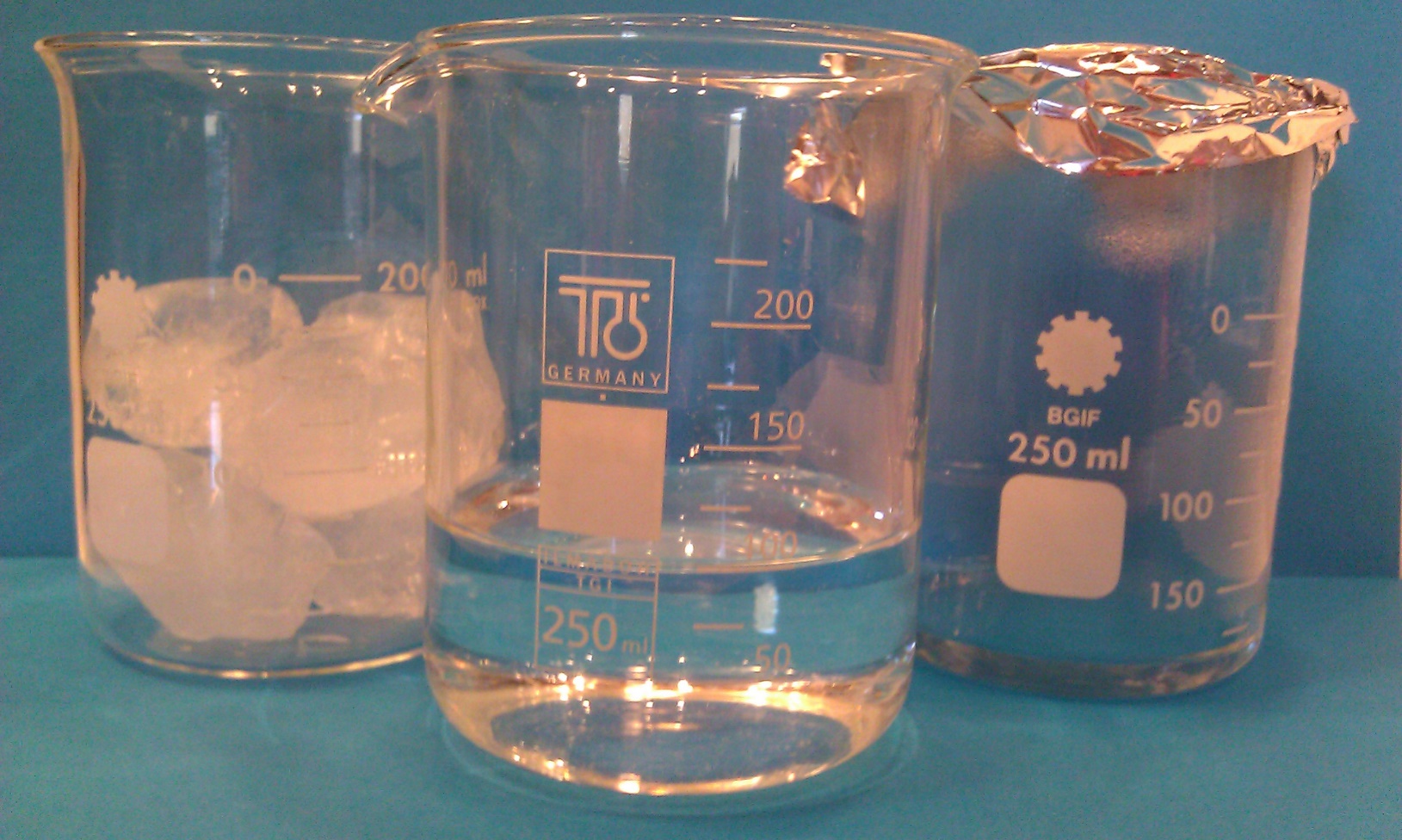 Harjoitus
Avaa Peda.netissä harjoitus: ”Atomeita ja molekyylejä”
Yhdiste
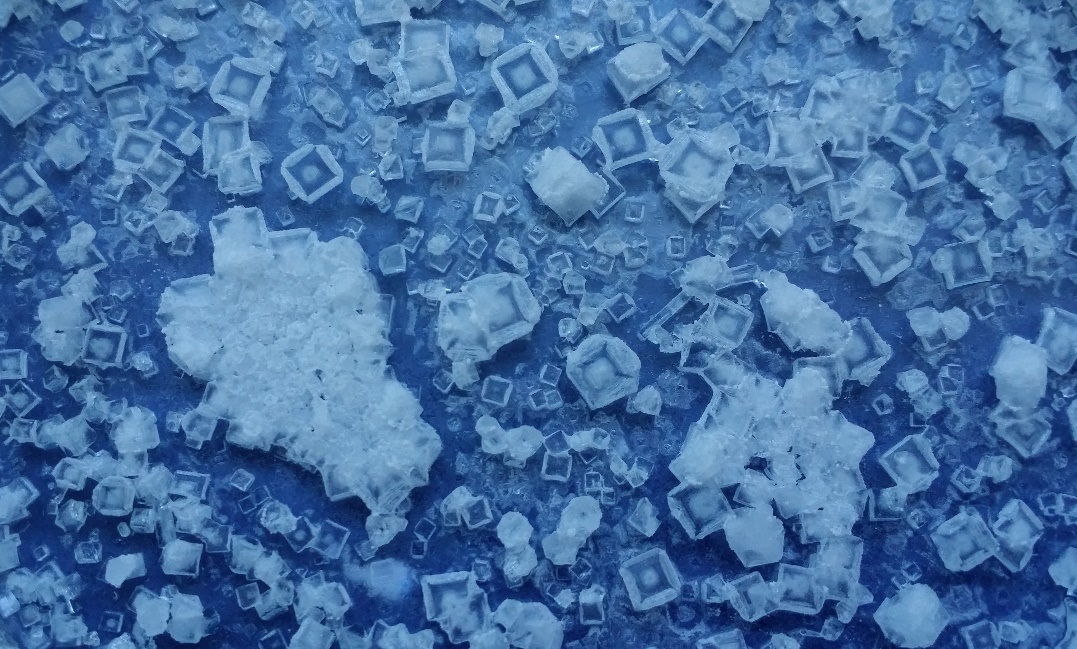 NaCl
Alkuaine on aine, jossa on vain yhdenlaisia atomeita
Yhdiste on aine, jonka molekyylissä yhdistyy useita alkuaineita
Esimerkiksi vesimolekyylin (H2O) ja hiilidioksidimolekyylin (CO2) pallomallit
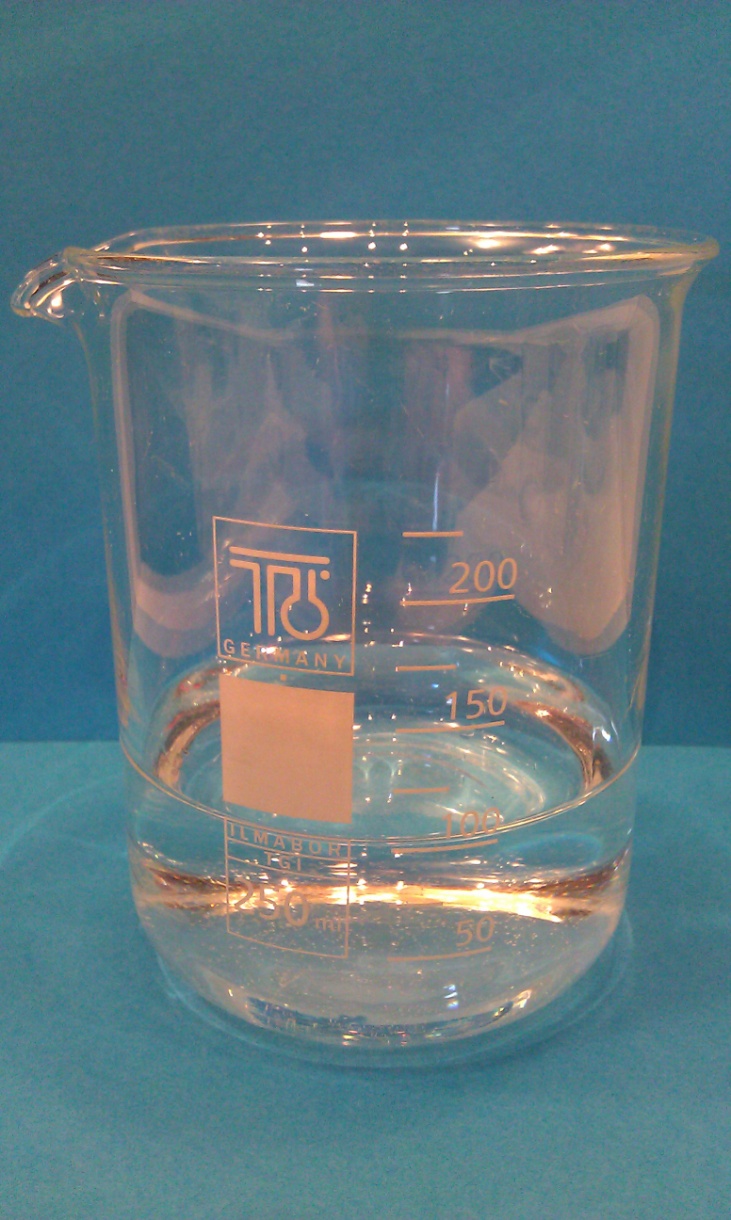 H2O
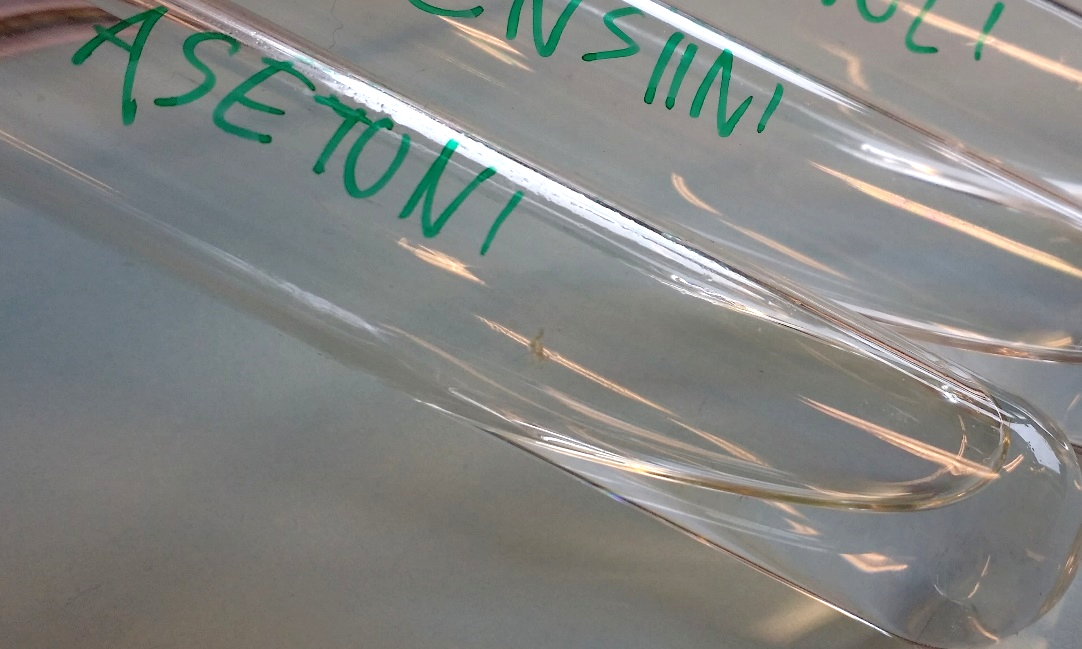 C3H6O
H
H
O
C
O
O
Harjoitus
Luokittele kortit alkuaineisiin ja yhdisteisiin

Avaa Peda.netissä harjoitus ”Kuvatekstejä atomeista ja molekyyleistä”

Avaa Peda.netissä harjoitus: ”Alkuaine vai yhdiste”
Kemiallisia merkintöjä
Kemiallinen kaava kertoo kaksi asiaa
minkä alkuaineen atomeita molekyylissä on ja 
kuinka monta niitä on
Esimerkiksi H3PO4
H
O
H3
O4
P
P
O
O
H
O
H
Harjoitus
Avaa Peda.netissä harjoitus: ”Kemiallinen kaava ja pallomalli”
Yhdisteitä ympärillämme
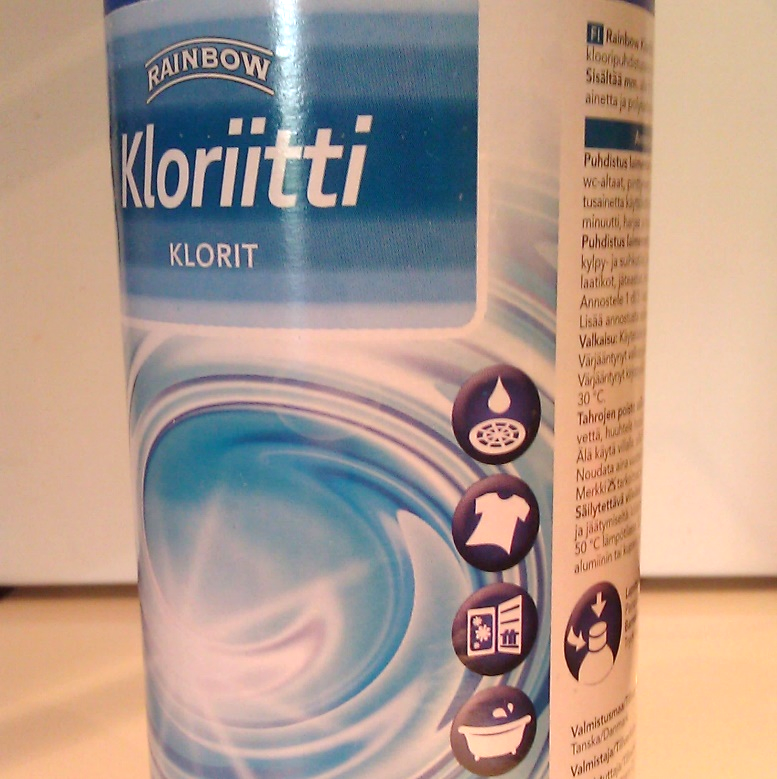 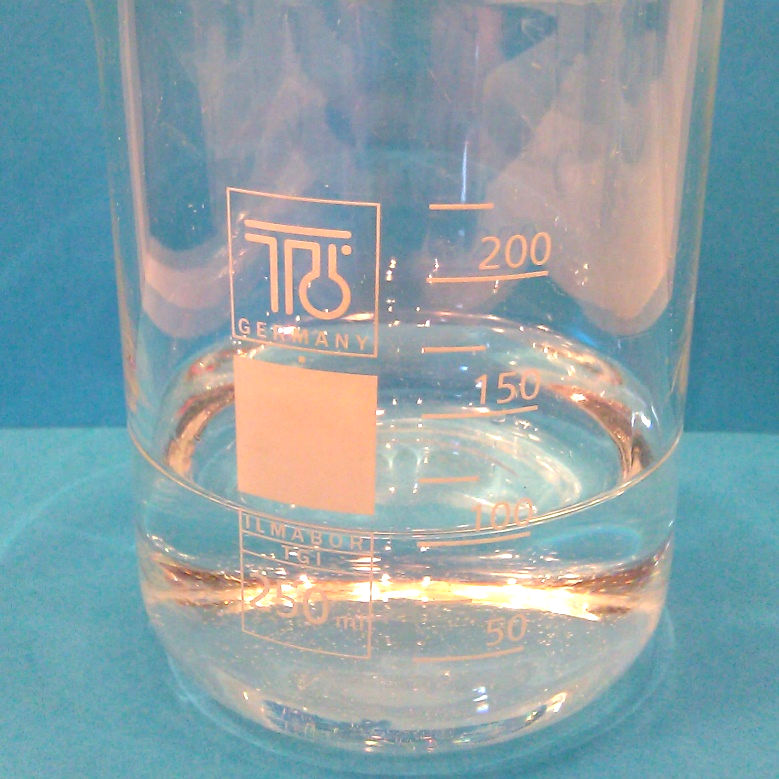 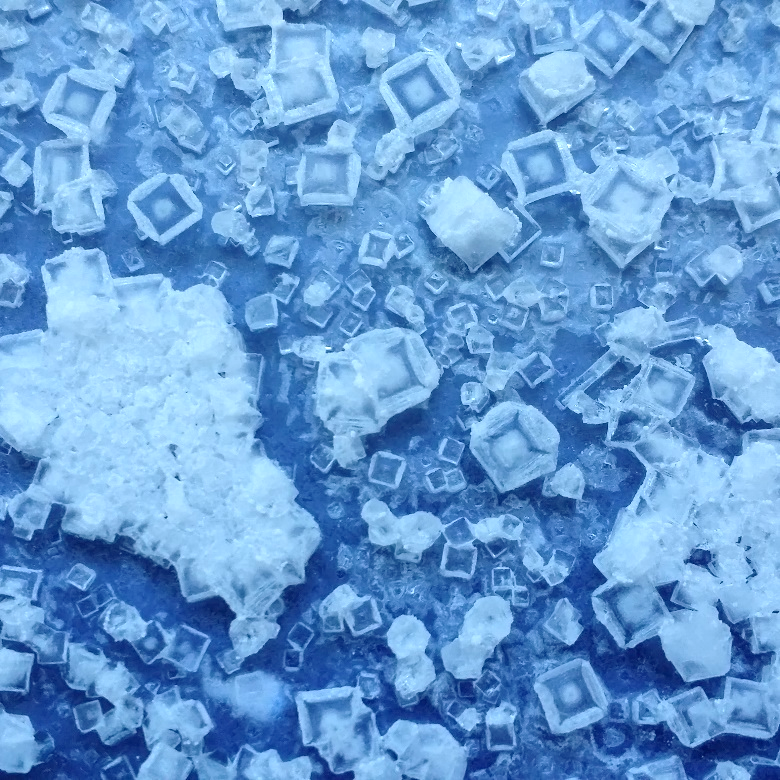 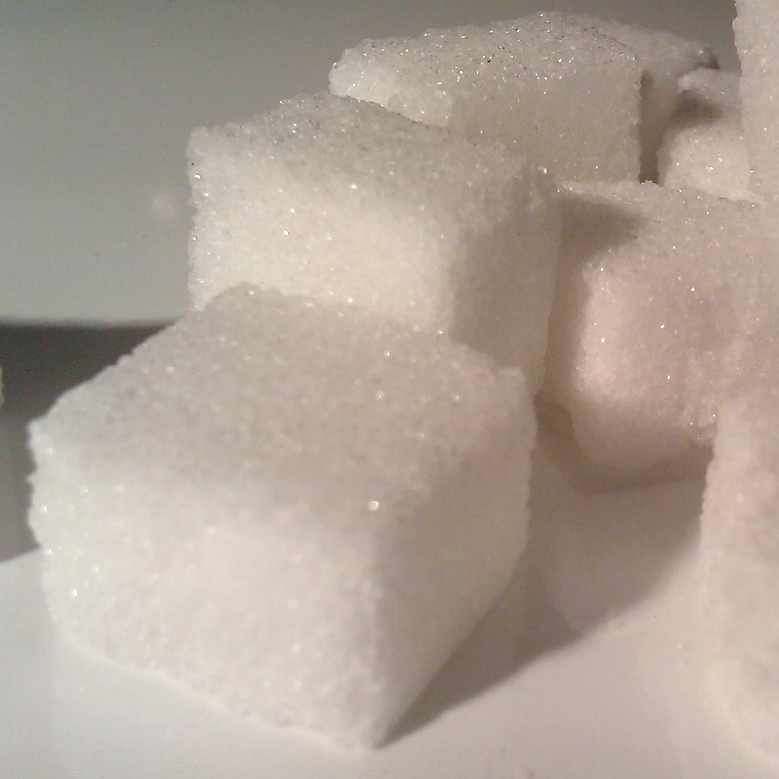 ruokasuola, NaCl
vesi, H2O
sakkaroosi, 
C12H22O11
kloriitti, NaClO
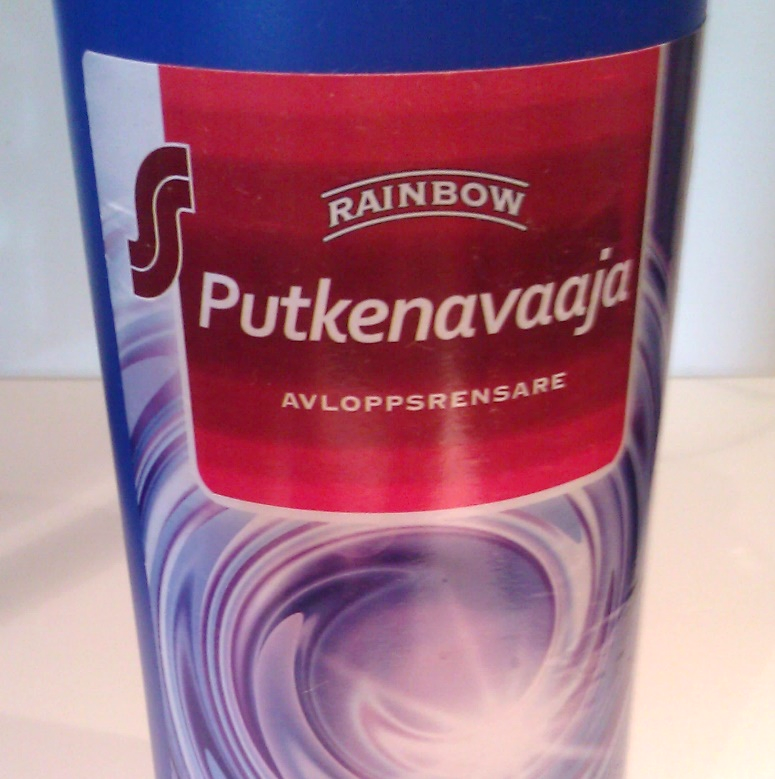 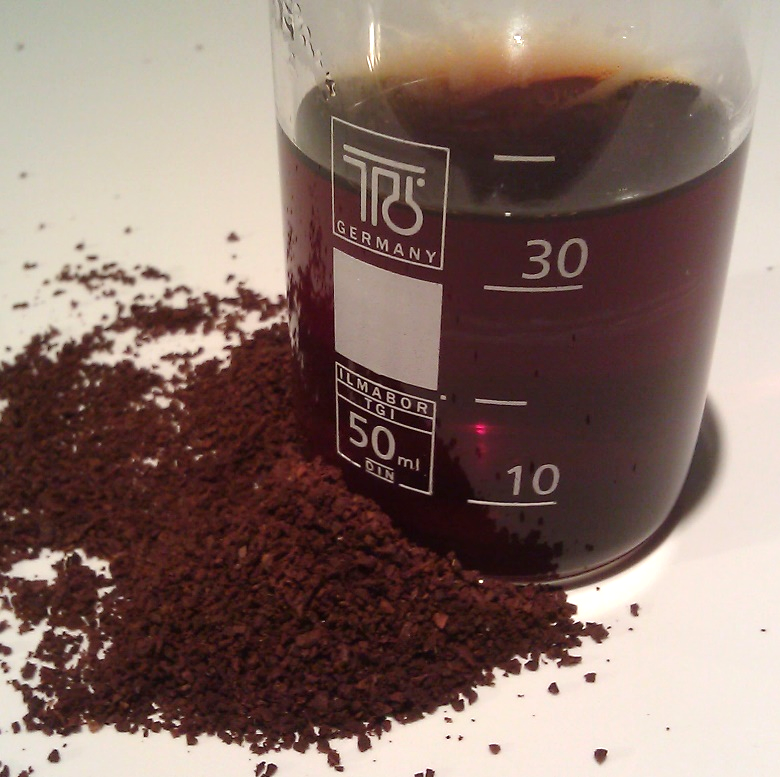 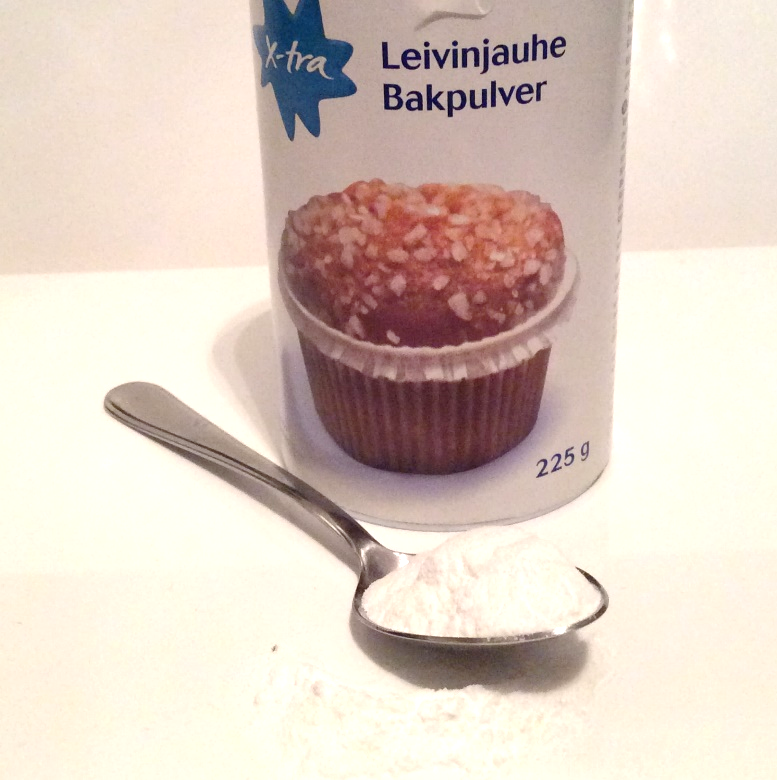 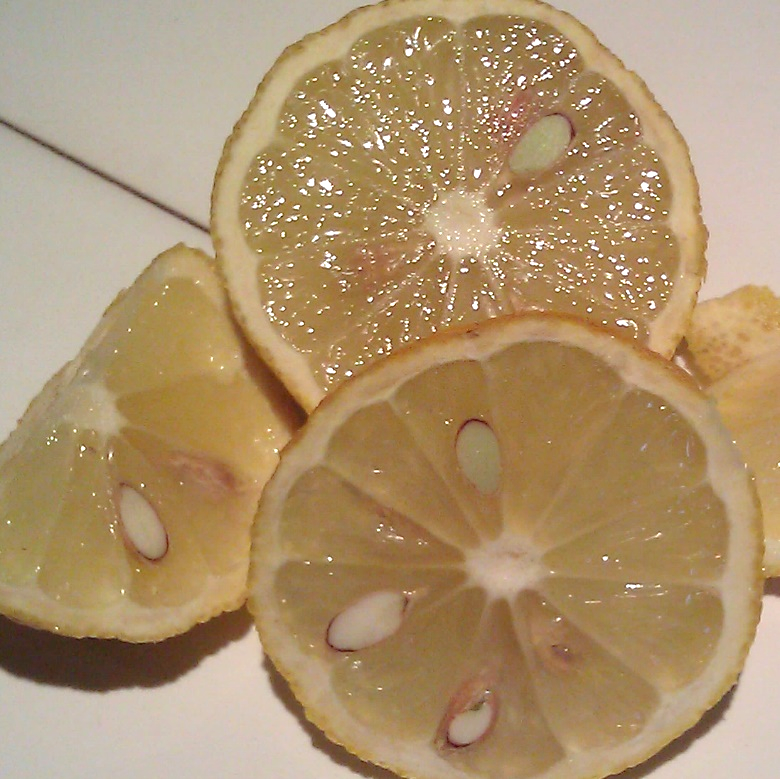 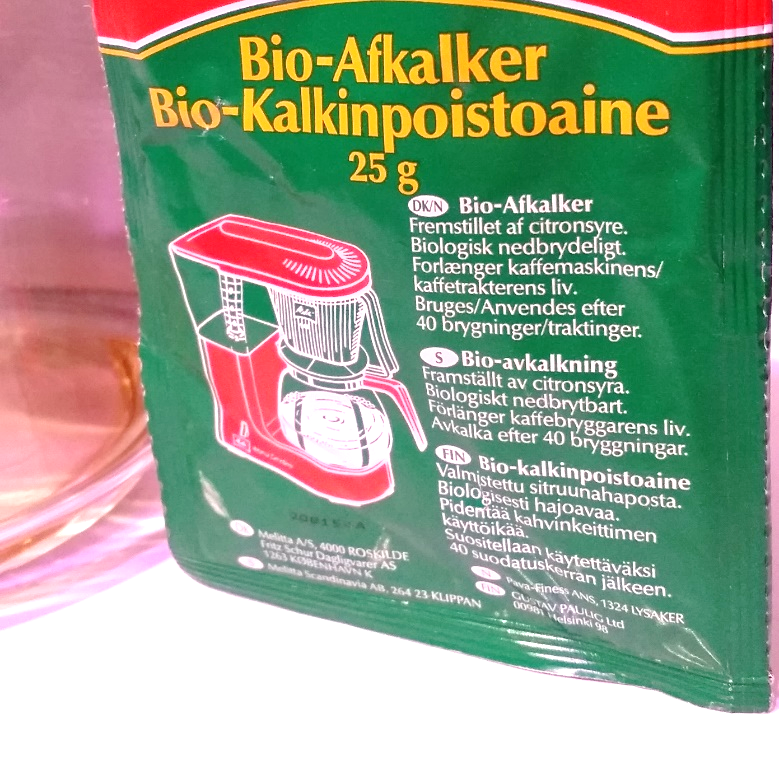 leivinjauhe, NaHCO3
sitruunahappo, C6H8O7
kofeiini, C8H10N4O2
lipeä, NaOH
Harjoitus
Lue Peda.netistä teksti Ihmisen alkuaineet
Vastaa kysymyksiin lomakkeessa